Fig 2. Caspar David Friedrich, Solitary Tree, 1822. Oil on canvas, 55 x 71 cm. Alte Nationalgalerie, Berlin. Image ...
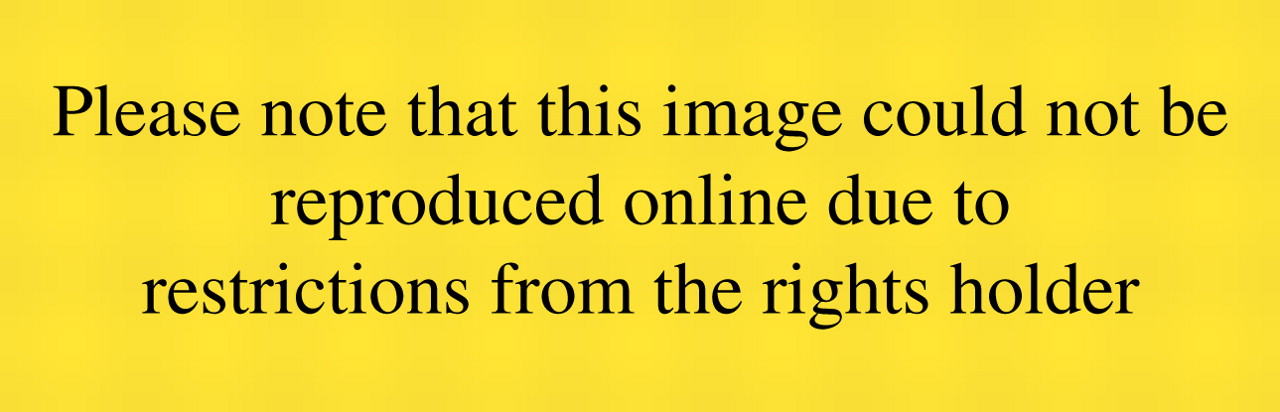 Brit J Aesthetics, Volume 49, Issue 3, July 2009, Pages 257–275, https://doi.org/10.1093/aesthj/ayp016
The content of this slide may be subject to copyright: please see the slide notes for details.
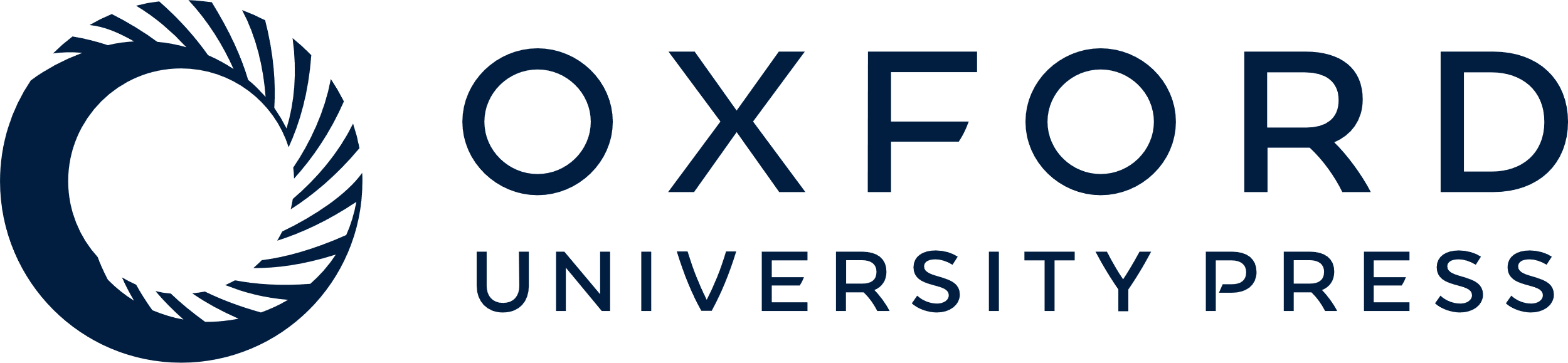 [Speaker Notes: Fig 2. Caspar David Friedrich, Solitary Tree, 1822. Oil on canvas, 55 x 71 cm. Alte Nationalgalerie, Berlin. Image courtesy of bpk/Nationalgalerie, SMB/Jörg P. Anders.


Unless provided in the caption above, the following copyright applies to the content of this slide: © British Society of Aesthetics 2009. Published by Oxford University Press on behalf of the British Society of Aesthetics. All rights reserved. For Permissions, please email: journals.permissions@oxfordjournals.org]
Fig 1. Francisco de Zurbaran, Pots, 1636. Oil on canvas, 46 x 84 cm. Museo Nacional del Prado, Madrid. Reproduced ...
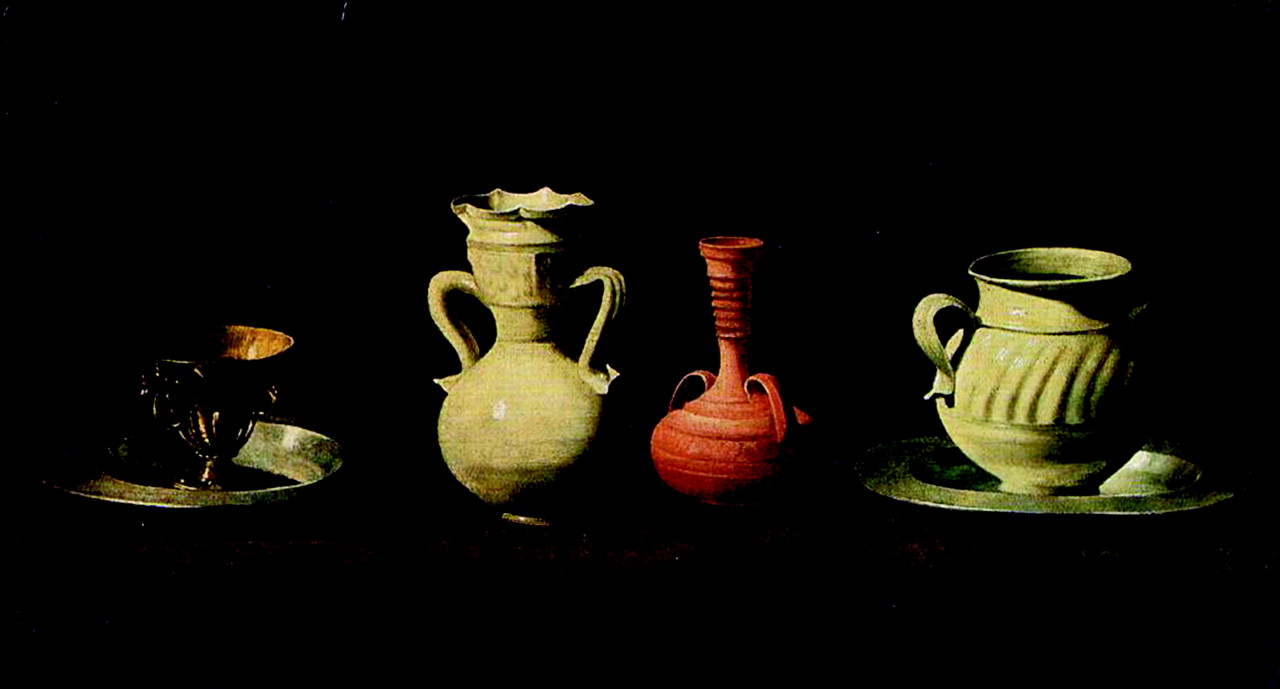 Brit J Aesthetics, Volume 49, Issue 3, July 2009, Pages 257–275, https://doi.org/10.1093/aesthj/ayp016
The content of this slide may be subject to copyright: please see the slide notes for details.
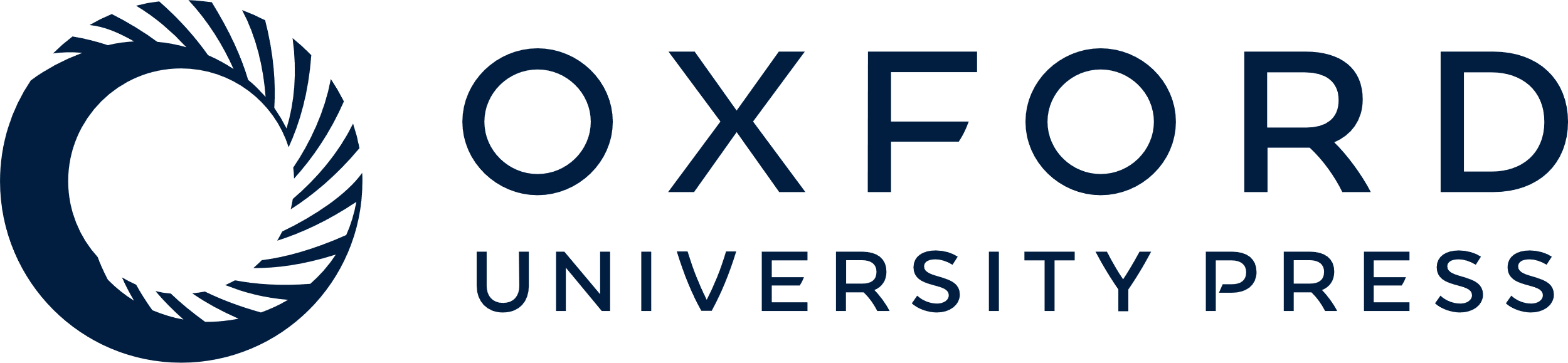 [Speaker Notes: Fig 1. Francisco de Zurbaran, Pots, 1636. Oil on canvas, 46 x 84 cm. Museo Nacional del Prado, Madrid. Reproduced with the permission of the Museo Nacional del Prado, Madrid.


Unless provided in the caption above, the following copyright applies to the content of this slide: © British Society of Aesthetics 2009. Published by Oxford University Press on behalf of the British Society of Aesthetics. All rights reserved. For Permissions, please email: journals.permissions@oxfordjournals.org]
Example 1. From Josquin's Ave Maria.
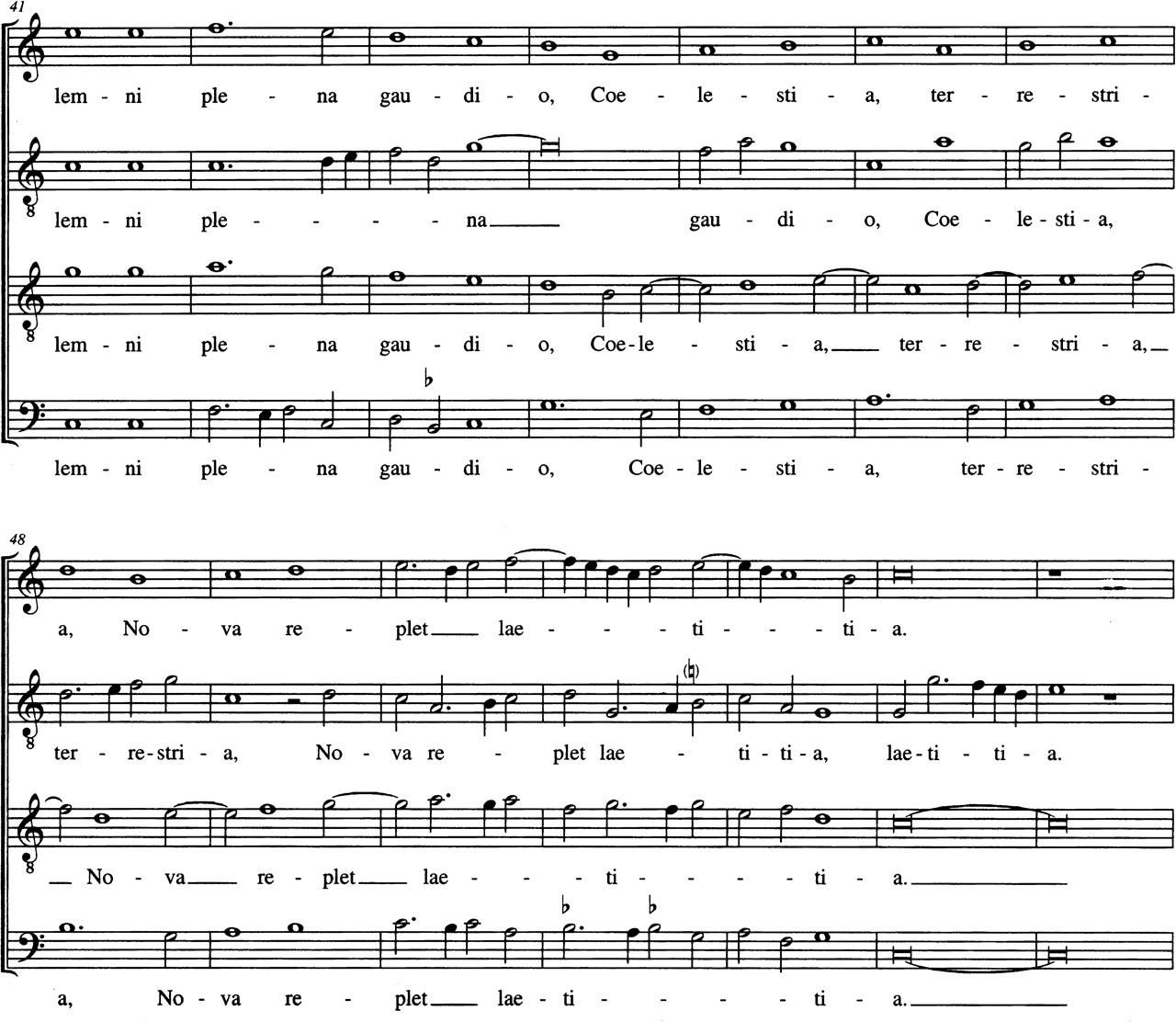 Brit J Aesthetics, Volume 49, Issue 3, July 2009, Pages 257–275, https://doi.org/10.1093/aesthj/ayp016
The content of this slide may be subject to copyright: please see the slide notes for details.
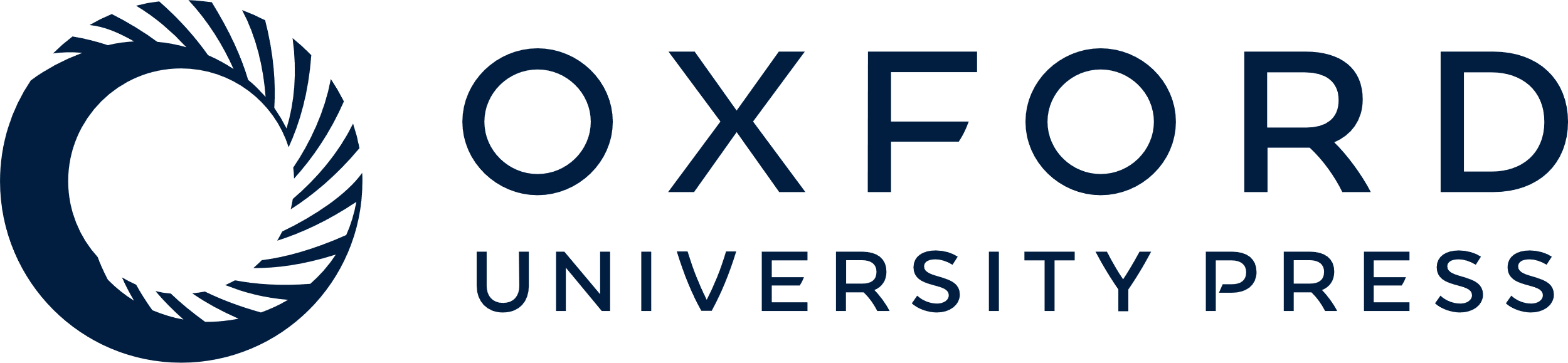 [Speaker Notes: Example 1. From Josquin's Ave Maria.


Unless provided in the caption above, the following copyright applies to the content of this slide: © British Society of Aesthetics 2009. Published by Oxford University Press on behalf of the British Society of Aesthetics. All rights reserved. For Permissions, please email: journals.permissions@oxfordjournals.org]
Example 2. From Schubert's Am Tage aller Seelen.
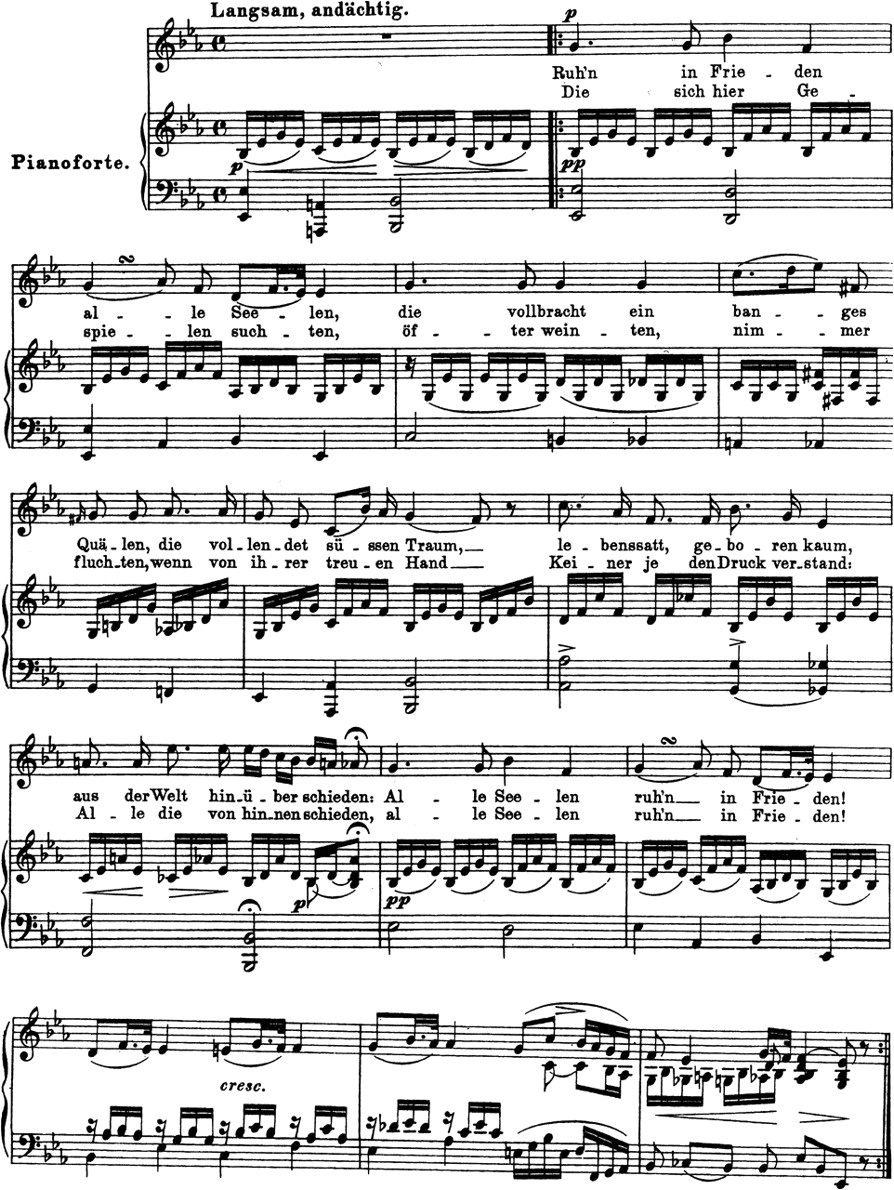 Brit J Aesthetics, Volume 49, Issue 3, July 2009, Pages 257–275, https://doi.org/10.1093/aesthj/ayp016
The content of this slide may be subject to copyright: please see the slide notes for details.
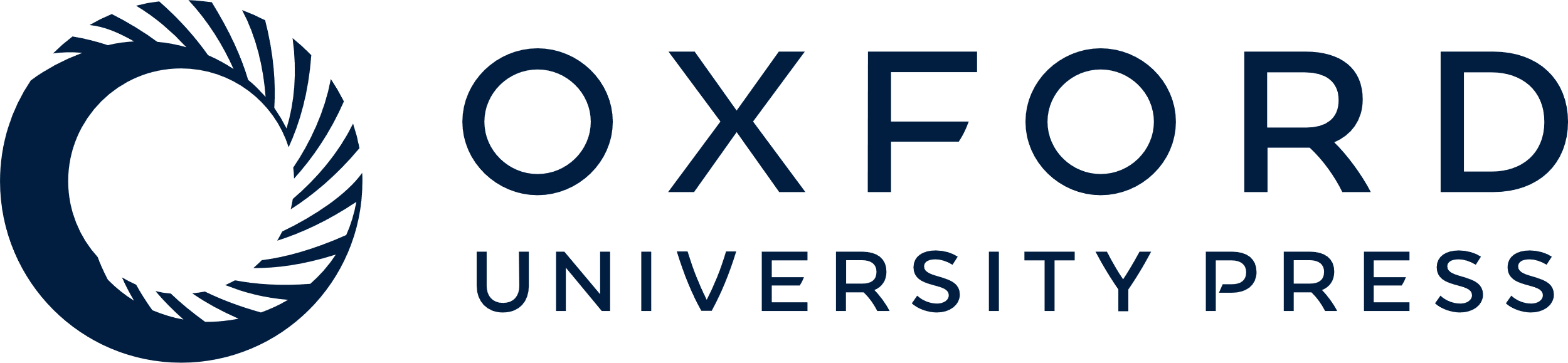 [Speaker Notes: Example 2. From Schubert's Am Tage aller Seelen.


Unless provided in the caption above, the following copyright applies to the content of this slide: © British Society of Aesthetics 2009. Published by Oxford University Press on behalf of the British Society of Aesthetics. All rights reserved. For Permissions, please email: journals.permissions@oxfordjournals.org]
Example 3. From Beethoven's String Quartet in B flat, Opus 130.
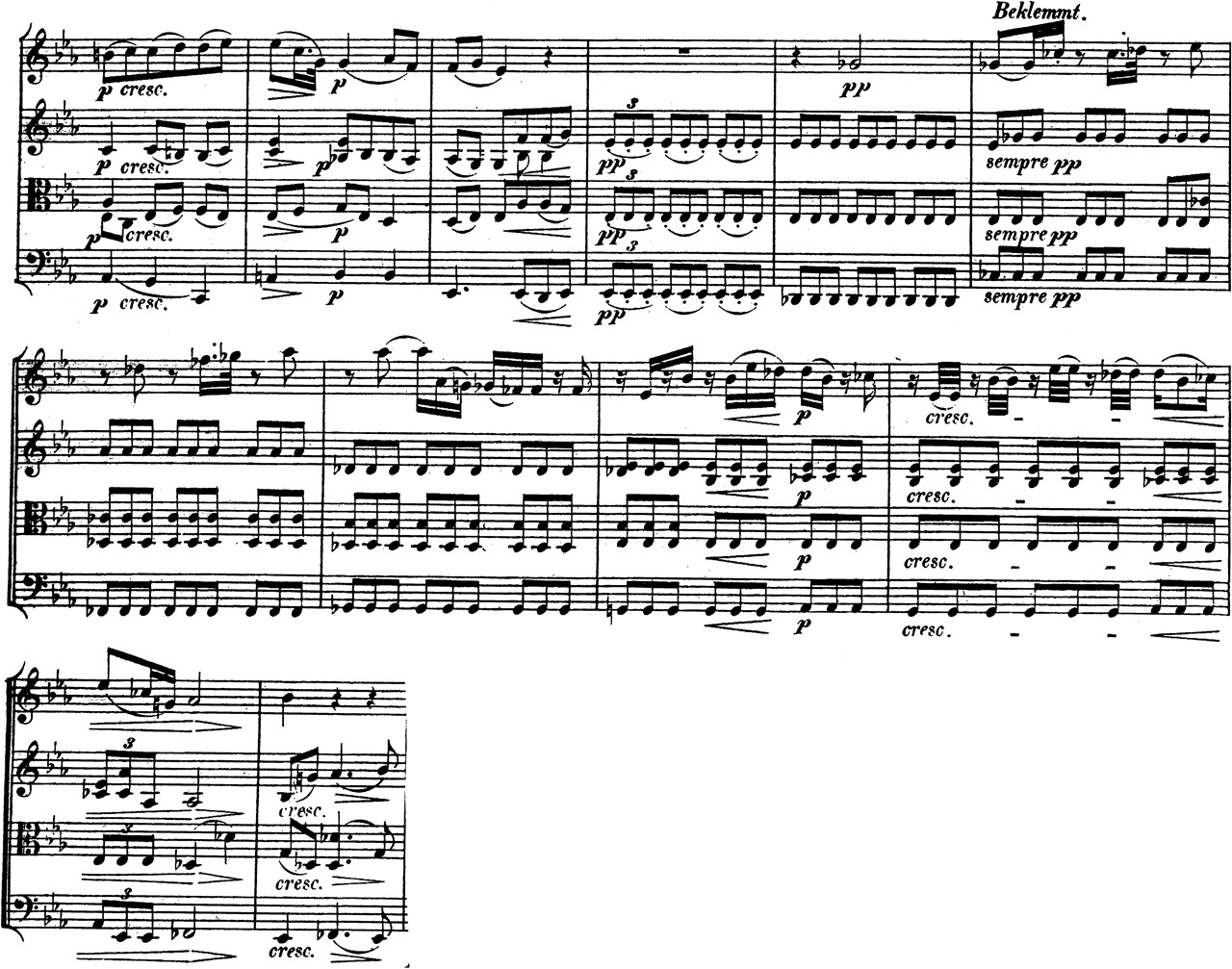 Brit J Aesthetics, Volume 49, Issue 3, July 2009, Pages 257–275, https://doi.org/10.1093/aesthj/ayp016
The content of this slide may be subject to copyright: please see the slide notes for details.
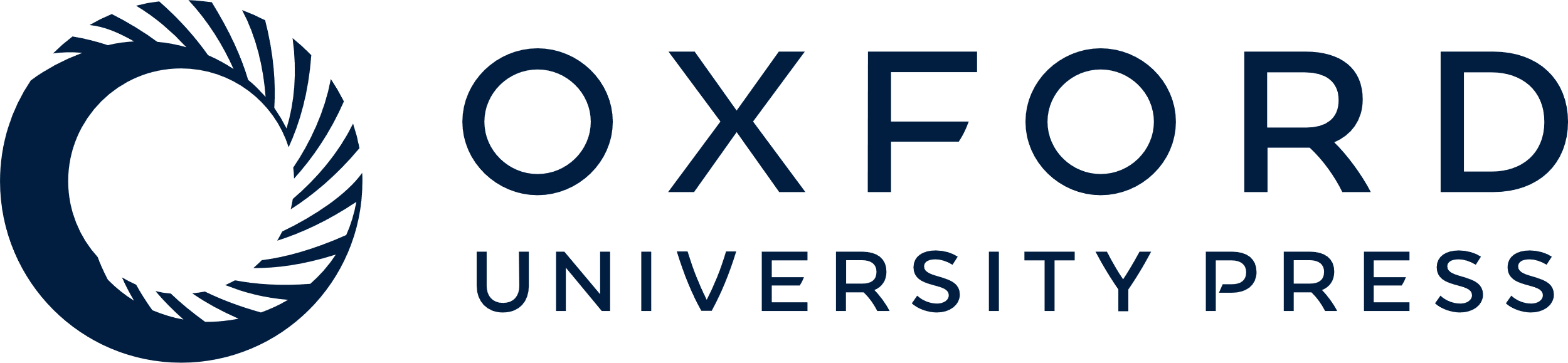 [Speaker Notes: Example 3. From Beethoven's String Quartet in B flat, Opus 130.


Unless provided in the caption above, the following copyright applies to the content of this slide: © British Society of Aesthetics 2009. Published by Oxford University Press on behalf of the British Society of Aesthetics. All rights reserved. For Permissions, please email: journals.permissions@oxfordjournals.org]